GIスライドデッキ2022次から選択された要約：
2022年 ASCO ® 消化器 がん シンポジウム2022年1月20日～ 22日
2022 ASCO ® 年次総会2022年6月3日～ 7日
Eli Lilly and Company (イーライリリー・アンド・カンパニー) の支援を受けています。
 Eli Lilly and Companyは、この出版物の内容に影響を与えていません
欧州消化器腫瘍学会
ESDO (欧州消化器腫瘍学会) からの書簡
会員の皆様
今回、このESDOスライドセットをご紹介できることを大変光栄に思います。このスライドセットは、2022年に開催された主要な学会で発表された、消化器癌に関する重要な所見を強調し概要を示すことを目的としています。このスライドセットは、2022年の ASCO ® 消化器癌シンポジウム と 2022年のASCO ® 年次総会 に焦点を当てており、英語と日本語で提供されています。
腫瘍学の臨床研究の分野は、挑戦的で常に変化する環境と言えるでしょう。このような環境の中で、私たちは、科学者、臨床医、教育者としての役割において、さらなる進歩を促す教育に役立つ科学的データや研究へのアクセスを貴重なものであると考えています。消化器癌の領域における最新情報に関する今回のレビューが、皆さまの臨床診療にとって有益なものとなることを期待しています。本件につきましてご意見・ご感想などございましたら、是非お聞かせ下さい。連絡先はinfo@esdo.euです。
最後に、本活動の実現に向けたLilly Oncology社様による資金、運営、物流の面におけるご支援に心よりお礼申し上げます。
敬具 

Eric Van Cutsem	Tamara Matysiak-Budnik	Jean-Luc Van LaethemThomas Seufferlein 	Jaroslaw Regula	Ana-Maria Bucalau (ヤンググループ)Côme Lepage	Thomas Gruenberger	Pieter-Jan Cuyle (ヤンググループ)	
 (ESDO理事会)
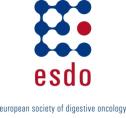 ESDO 内科的腫瘍学スライドデッキ 編集者 2022
結腸直腸癌
Eric Van Cutsem教授	ベルギー、ルーヴェン、大学病院、消化器腫瘍学
Thomas Gruenberger教授	オーストリア、ウィーン、カイザー・フランツ・ヨーゼフ病院、外科学
Jaroslaw Regula教授	ポーランド、ワルシャワ、腫瘍学研究所、消化器科学および肝臓学
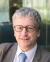 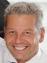 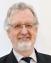 膵癌と肝胆道腫瘍
Jean-Luc Van Laethem教授	ベルギー、ブリュッセル、エラスメ大学病院、消化器腫瘍学
Thomas Seufferlein教授	ドイツ、ウルム、ウルム大学、内科クリニックI
Ann-Maria Bucalau博士	ブリュッセル、ベルギー、エラスメ大学病院、消化器腫瘍学
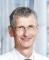 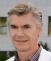 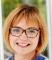 胃食道および神経内分泌腫瘍 
Côme Lepage教授	フランス、ディジョン、大学病院およびINSERM (フランス国立保健医学研究所)
Tamara Matysiak教授	フランス、ナント、消化器疾患研究所、肝臓・消化器病学および消化器腫瘍学
Pieter-Jan Cuyle博士	ベルギー、ボンヒーデン、イメルダ総合病院、消化器腫瘍学
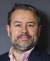 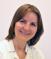 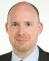 バイオマーカー
Eric Van Cutsem教授	ベルギー、ルーヴェン、大学病院、消化器腫瘍学
Thomas Seufferlein教授	ドイツ、ウルム、ウルム大学、内科クリニックI
Pieter-Jan Cuyle博士	ベルギー、ボンヒーデン、イメルダ総合病院、消化器腫瘍学
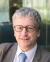 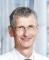 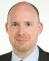 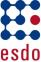 用語集
1L	第一選択
2L	第二選択
5FU	5フルウラシル
ACT	アジュバント化学療法
AE	有害事象
ALT	アラニンアミノ基転移酵素
AST	アスパラギン酸アミノ基転移酵素
Atezo	アテゾリズマブ
Bev	ベバシズマブ
bid	1日2回	
BCLC	バルセロナ臨床肝癌
BOR	最良総合効果
BSC	ベストサポーティブケア
CAPOX	カペシタビン＋オキサリプラチン
Cetux	セツキシマブ
CBR	臨床的有用性
CF 	5 -フルオロウラシル+シスプラチン
Chemo	化学療法
CI	信頼区間
Cis	シスプラチン
CPS	併用陽性スコア
CR	完全奏効
CRC	結腸直腸癌
CRM	周囲切除 マージン
CRT	化学放射線療法
CT	化学療法
ctDNA	血中循環腫瘍DNA
D	日
DCF	ドセタキセル+シスプラチン+ 5 -フルオロウラシル
DCR	病勢制御率
(m)DDC	疾病管理 (中央値) 期間 
DFS	無病生存期間
dMMR	欠損ミスマッチ修復機構
(m)DoR	(中央値) 応答時間
Durv	デュルヴァルマブ
ECOG	米国東海岸癌臨床試験グループ 
EFS	無再発生存期間
EGFR	上皮成長因子受容体
EOD	早期オキサリプラチン中止
EP	エトポシド+シスプラチン
ETD	早期治療中止
FLOT	ドセタキセル+オキサリプラチン+ロイコボリン+ 5 -	フルオラシ
FOLFIRI	イリノテカン＋ ５ －フルオロウラシル＋フォリン酸
(m)FOLFIRINOX	(修飾) オキサリプラチン＋イリノテカン＋ロイコボ	リン + [or mFFX] 5-フルオロウラシル
(m)FOLFOX	(修飾) ロイコボリン+5 －フルオロウラシル＋オキサ	リプラチン
(m)FOLFOXIRI	(修飾) オキサリプラチン＋イリノテカン＋ 5-フルオ	ロウラシル＋	葉酸
FU	フォローアップ
GEJ	胃食道接合部
GEM	ゲムシタビン
GGT 	ガンマ-グルタミルトランスフェラーゼ
GI	胃腸系
Gy	グレイ
HBV	B型肝炎ウイルス
HCC	肝細胞がん
HR	ハザード比 
HRQoL	健康に関連するクオリティ・オブ・ライフ
ID	 特定
IP	イリノテカン+シスプラチン
ITT	治療する意図
KRAS	カーステン・ラット肉腫ウイルス癌遺伝子ホモログ
LDH 	-乳酸デヒドロゲナーゼニモニモツズマブ
mAb	モノクローナル抗体
MAPK	活性化プロテインキナーゼ
mCRC	転移性大腸癌 
mo	月
MRD	分子残留疾患
MRI	磁気共鳴画像法
MSI(-H)	(高) マイクロサテライト不安定性
MSS	マイクロサテライト安定
NA	該当なし
Nal - IRI	リポソームイリノテカン
NE	評価不可能/推定不可能
Neg	陰性
Neo	ネオアジュバント
NGS	世代シーケンシング
NR	未到達
ORR	全体的/客観的奏功率
OR	オッズ比
(m)OS	(中央値) 全生存期間 
PBO	プラセボ
pCR	病理学的完全寛解率
PCR	ポリメラーゼ連鎖反応
PD	進行性疾患
PDAC	膵臓腺がん
PD-(L)1	プログラム死 (リガンド) 1
pembro	ペムブロリズマブ
(m)PFS	無増悪生存期間 (中央値)
Pos	陽性
PR	部分奏効
PS	パフォーマンスステータス
PTR	原発腫瘍切除
PVE	門脈塞栓術
q(2/3/4)w	(2/3/4) 週ごと
QoL	生活の質
R	無作為
R 0/1/x	切除0、1 x
RAS	肉腫ウイルス
RECIST	固形腫瘍における反応評価基準
Ref	参照文献
RFS	無再発 生存期間
RP2D	推奨第2相用量
RR	奏効率
RT	放射線療法
SAE	重篤な有害事象
SD	安定している疾患 
SoC	標準治療
TACE	肝動脈化学塞栓法
TEAE	治療下で発現した有害事象
TFS	無治療生存期間
TRAE	治療関連有害事象 
TRG	腫瘍退縮グレード
(m)TTP	(中央値) 進行までの期間
(m)TTR	(中央値) 応答までの時間
WBC	白血球
WHO	世界保健機関
WT	野生型
yr	年
新分子の作用機序
目次
食道・胃癌	7
膵臓・小腸・肝胆道癌	17
膵臓癌	18
肝細胞癌	34
胆道がん	44
神経内分泌腫瘍	48
結腸癌、直腸癌、肛門癌	55
注：セクションに移動するには、番号を右クリックし「ハイパーリンクを開く」選択してください
食道・胃癌
238：局所進行性食道癌のネオアジュバント治療として2つの化学療法レジメンと化学放射線療法レジメンを比較したランダム化比較第III相試験、JCOG 1109 NExT試験 – Kato K, et al
研究目的
JCOG 1109 NExT試験において、日本のセンターにおける局所進行性食道扁平上皮癌患者におけるネオアジュバント化学療法または化学放射線療法レジメンの有効性および安全性を評価する
ネオアジュバントシスプラチン+5 FU (CF) q3w (2コース)*(n=199)
主要な患者選択基準
局所進行性食道扁平上皮癌
cStage IB、II、III (非T 4 ) 
R0食道切除が予想される
ECOG PS 0–1
(n=601)
領域リンパ節切除を伴う胸腔内食道切除
ネオアジュバントドセタキセル+シスプラチン+ 5FU (DCF) q3w ( 3コース) †(n=202)
R1:1:1
ネオアジュバントシスプラチン+5 FU (CF) +放射線療法 q4w (2コース)‡(n=200)
層別化
施設
cT 1 -2/T 3
主要評価項目
OS
副次的評価項目
PFS、R0切除率、RR、pCR、安全性
*シスプラチン80 mg/m2 D1 + 5FU 800 mg/m2 D1 -5; †ドセタキセル70 mg/m2 D1 +シスプラチン70 mg/m2 D1 + 5 FU 750 mg/m2 D 1 -5; ‡シスプラチン75 mg/m2 D 1 + 5 FU 1000 mg/m2 D 1 -4 +放射線療法41.4Gy
Kato K, et al.J Clin Oncol 2022;40(suppl):abstr 238
238：局所進行性食道癌のネオアジュバント治療として2つの化学療法レジメンと化学放射線療法レジメンを比較したランダム化比較第III相試験、JCOG 1109 NExT試験 – Kato K, et al
主要結果
1.0
1.0
全生存期間
0.8
0.8
ネオアジュバントCF対ネオアジュバントDCF
ネオアジュバントCFとネオアジュバントCF +放射線療法
0.6
0.6
層別ログランク検定：片側p=0.006 (<0.025)
層別ログランク検定：片側p=0.12
OSの確率
OSの確率
0.4
0.4
0.2
0.2
0
0
0
0
1
1
2
2
3
3
4
4
5
5
6
6
7
7
8
8
9
9
無作為化からの年数
無作為化からの年数
リスク有患者数
リスク有患者数
Neo CF
Neo CF
Neo DCF
NEO CF+ RT
199
202
199
200
178
182
178
182
143
156
143
151
123
143
123
133
113
111
98
98
66
82
66
79
38
56
38
47
19
26
19
19
4
8
4
4
0
0
0
0
Kato K, et al.J Clin Oncol 2022;40(suppl):abstr 238
238：局所進行性食道癌のネオアジュバント治療として2つの化学療法レジメンと化学放射線療法レジメンを比較したランダム化比較第III相試験、JCOG 1109 NExT試験 – Kato K, et al
主要結果 (続き) 
結論
局所進行性食道扁平上皮癌を有する患者では、ネオアジュバントDCF (ネオアジュバントCF +放射線療法ではない) は、ネオアジュバント CFと比較して、有意にOSが改善し、管理可能な安全性プロファイルを有していた。
Kato K, et al.J Clin Oncol 2022;40(suppl):abstr 238
244：局所マイクロサテライト不安定性/DNAミスマッチ修復機構(dMMR) 食道胃腺がん (OGA)を有する患者 (pts) における、ネオアジュバントニボルマブプラスイピリムマブおよびアジュバントニボルマブ: The GERCOR NEONIPIGA phase II study – André T, et al
研究目的
第II相 GERCOR NEONIPIGA 試験において、フランスの施設における局所MSI-HまたはdMMR食道胃腺がんを有する患者におけるネオアジュバントニボルマブ+イピリムマブおよびネオアジュバントニボルマブの有効性および安全性を評価する
主要な患者選択基準
局所切除可能食道胃腺がん
T2-4 Nx M0
MSI-H または dMMR
ECOG PS 0–1
(n=32)
ネオアジュバントニボルマブ 240 mg q2w (6回の点滴) + ipilimumab 1 mg/kg q6w (2回の点滴 )
アジュバントニボルマブ 480 mg q4w*(n=25)
根治手術(n=29)
主要評価項目
pCR
副次的評価項目
EFS、OS、安全性
*ベッカー腫瘍退縮グレードが3未満の患者のみがアジュバントニボルマブを投与された
André T, et al.J Clin Oncol 2022;40(suppl):abstr 244
244：局所マイクロサテライト不安定性/DNAミスマッチ修復機構(dMMR) 食道胃腺がん (OGA)を有する患者 (pts) における、ネオアジュバントニボルマブプラスイピリムマブおよびアジュバントニボルマブ: The GERCOR NEONIPIGA phase II study – André T, et al
1.0
1.0
主要結果
pCR 17/29 (58.6%) 人の患者が達成した
0.8
0.8
無イベント生存期間
全生存期間
0.6
0.6
EFS 確率
OSの確率
0.4
0.4
0.2
0.2
0
0
生存確率
生存確率
0
0
3
3
6
6
9
9
12
12
15
18
ネオアジュバント治療開始からの時間、月数
ネオアジュバント治療開始からの時間、月数
リスク有患者数
リスク有患者数
32
32
24
20
15
8
6
André T, et al.J Clin Oncol 2022;40(suppl):abstr 244
32
24
18
12
7
244：局所マイクロサテライト不安定性/DNAミスマッチ修復機構(dMMR) 食道胃腺がん (OGA)を有する患者 (pts) における、ネオアジュバントニボルマブプラスイピリムマブおよびアジュバントニボルマブ: The GERCOR NEONIPIGA phase II study – André T, et al
主要結果 (続き) 
結論
MSI-HまたはdMMR食道胃腺がんを有する患者では、ネオアジュバントニボルマブ+イピリムマブ、続いてアジュバントニボルマブは高いpCR率 ( 58.6%) と関連しており、新しい安全性の懸念はなかった
André T, et al.J Clin Oncol 2022;40(suppl):abstr 244
4003：切除可能な食道胃腺がんの周術期アテゾリズマブとFLOT化学療法を併用している患者とFLOT単独の患者の外科的および病理学的転帰および病理学的退縮：FLOT-AIO German Gastric Cancer GroupとSwiss SAKKによる、無作為化他施設第 IIb 相試験、 DANTEの中間結果 – Al-Batran S-E, et al
研究目的
第2 b相DANTE試験 (中間解析) において、ドイツおよびスイスの施設における切除可能な食道胃腺がん患者におけるアテゾリズマブ+ FLOTの有効性および安全性を評価する
アテゾリズマブ 840 mg + FLOT D1 q2w (4サイクル)(n=146)
アテゾリズマブ + FLOT D1 q2w (4サイクル )
アテゾリズマブ 1200 mg D1 q3w (8サイクル)
手術
主要な患者選択基準
切除可能な胃またはGEJ腺がん
≥cT2 および/または N+
ECOG PS 0–1
(n=295)
層別化
結節期 (N+ 対 N-)
主な場所 (GEJ タイプ I 対 GEJ タイプ II/III 対 胃)
MSI ステータス (MSI-H 対 MSI-low/MSS)
R
1:1
FLOT D1 q2w (4 サイクル)
FLOT D1 q2w (4 サイクル)(n=149)
主要評価項目
PFS、DFS
副次的評価項目
 外科的転帰、OS、安全性
Al-Batran S-E, et al.J Clin Oncol 2022;40(suppl):abstr 4003
FLOT、ドセタキセル 50 mg/m2 + オキサリプラチン 85 mg/m2 + ロイコボリン 200 mg/m2 + 5FU 2600 mg/m2 D1 IV
4003：切除可能な食道胃腺がんの周術期アテゾリズマブとFLOT化学療法を併用している患者とFLOT単独の患者の外科的および病理学的転帰および病理学的退縮：FLOT-AIO German Gastric Cancer GroupとSwiss SAKKによる、無作為化他施設第 IIb 相試験、 DANTEの中間結果 – Al-Batran S-E, et al
主要結果
Al-Batran S-E, et al.J Clin Oncol 2022;40(suppl):abstr 4003
4003：切除可能な食道胃腺がんの周術期アテゾリズマブとFLOT化学療法を併用している患者とFLOT単独の患者の外科的および病理学的転帰および病理学的退縮：FLOT-AIO German Gastric Cancer GroupとSwiss SAKKによる、無作為化他施設第 IIb 相試験、 DANTEの中間結果 – Al-Batran S-E, et al
主要結果
結論
切除可能な食道胃腺癌の患者では、周術期のアテゾリズマブ+ FLOTは、特により高いPD - L 1発現またはMSI - H腫瘍を有する患者でダウンステージおよび病理学的退縮を改善し、概して良好な忍容性を示した
Al-Batran S-E, et al.J Clin Oncol 2022;40(suppl):abstr 4003
* Becker基準による病理学的完全および小計退縮
膵臓・小腸・肝胆道癌
膵臓・小腸・肝胆道癌
膵臓癌
518: Trybeca-1: 進行性膵臓腺癌を有する患者における、化学療法と二次治療として化学療法のみを併用する、エリスパーゼの無作為化第III相試験 (NCT03665441) – Hammel P, et al
研究目的
以前に治療を受けた進行性膵臓腺癌患者における、化学療法と併用したエリアスパーゼの有効性および安全性を評価する
エリスパーゼ D1, 15 q4w + 化学療法*(n=255)
主要な患者選択基準
進行性ステージ III–IV の膵臓腺癌
1 ライン以上の全身治療での進行
ECOG PS 0–1
(n=512)
層別化
ECOG PS
2L 化学治療レジメン
進行性疾患最初の診断からの時間
R
1:1
化学療法(n=257)
主要評価項目
OS
副次的評価項目
 PFS、ORR、DoR、DCR、QoL、安全性
*ゲムシタビン/nab-パクリタキセルまたはイリノテカン/5 FUは、第一選択療法に依存する
Hammel P, et al.J Clin Oncol 2022;40(suppl):abstr 518
518: Trybeca-1: 進行性膵臓腺癌を有する患者における、化学療法と二次治療として化学療法のみを併用する、エリスパーゼの無作為化第III相試験 (NCT03665441) – Hammel P, et al
ゲムシタビン/ナブパクリタキセル
主要結果
100
100
100
全生存期間
80
80
80
60
60
60
OS 確率、%
OS 確率、%
HR 1.01; Cox p値: 0.934
OS 確率、%
40
40
40
HR 0.92; Cox p値: 0.375
20
20
20
0
フルオロピリミジン／イリノテカン
0
0
打ち切り
エリスパーゼ＋化学療法 
化学療法のみ
打ち切り
エリスパーゼ＋化学療法 
化学療法のみ
0
0
0
2
2
2
4
4
4
6
6
6
8
8
8
10
10
10
12
12
12
14
14
14
16
16
16
18
18
18
20
20
20
22
22
22
24
24
24
26
26
26
28
28
28
30
30
30
32
32
HR 0.81; Cox p値: 0.168
リスク有患者数
打ち切り
エリスパーゼ
+ 化学療法
エリスパーゼ＋化学療法 
化学療法のみ
期間、月数
リスク有患者数
期間、月数
エリスパーゼ
+ 化学療法
リスク有患者数
期間、月数
エリスパーゼ
+ 化学療法
化学療法
独り暮らし
257
224
177
132
101
82
58
42
28
22
15
13
8
5
3
2
0
化学療法
独り暮らし
148
148
107
109
136
132
91
92
113
108
76
69
90
81
61
51
65
59
50
42
49
47
35
35
37
34
30
24
24
25
22
17
15
17
18
11
13
13
11
9
11
9
4
8
11
8
6
2
2
7
3
1
1
4
2
1
1
2
0
1
0
2
0
0
255
227
189
151
115
84
67
46
33
24
17
14
5
3
1
0
Hammel P, et al.J Clin Oncol 2022;40(suppl):abstr 518
化学療法
独り暮らし
518: Trybeca-1: 進行性膵臓腺癌を有する患者における、化学療法と二次治療として化学療法のみを併用する、エリスパーゼの無作為化第III相試験 (NCT03665441) – Hammel P, et al
主要結果 (続き) 
結論
以前に治療を受けたことのある進行膵腺癌患者では、エリスパーゼ＋フルオロピリミジン/イリノテカンを投与された患者では改善傾向が見られたものの、化学療法単独と比較してエリスパーゼ＋化学療法はOSを有意に改善せず、概して良好な忍容性を示した。
Hammel P, et al.J Clin Oncol 2022;40(suppl):abstr 518
519：KRYSTAL -1: 切除不能または転移性膵臓癌 (PDAC) 、およびKRASG12C変異のあるその他の消化器官(GI) 腫瘍を有する患者(Pts)におけるアダグラシブ (MRTX849) の最新の活性および安全性 – Bekaii-Saab TS, et al
研究目的
KRYSTAL -1臨床試験の第II相部分において、米国の施設で膵臓癌ならびに他のGI癌 (CRCを除く) 、およびKRAS G12C変異を含む切除不能または転移性固形腫瘍を有する既治療患者のコホートにおけるアダグラシブの有効性および安全性を評価する
フェーズ1用量漸増
フェーズ1b用量増加＋組み合わせ
フェーズ2
主要な患者選択基準
切除不能または転移性の膵臓癌またはその他の消化器癌 (CRCを除く) 
KRAS G12C変異
治療目的またはSoCによる利用可能な治療法なし
(n=565)
アダグラシブ 600 mg/日(n=2)
アダグラシブ150, 300, 600, 1200 mg/日
アダグラシブ 600 mg/日(n=42†)
アダグラシブ 600 mg/日＋セツキシマブ(n=32)
主要評価項目
フェーズ1：RP2D、安全性
フェーズ2：ORR (RECIST v1.1)
副次的評価項目
フェーズ2：DoR、PFS、OS、安全性
*KRAS変異は、膵臓癌の約90%で発生し、約2%がKRAS G 12 C変異である; †PDAC, n=12 およびその他の GI癌、n=18
Bekaii-Saab TS, et al.J Clin Oncol 2022;40(suppl):abstr 519
519：KRYSTAL -1: 切除不能または転移性膵臓癌 (PDAC) 、およびKRASG12C変異のあるその他の消化器官(GI) 腫瘍を有する患者(Pts)におけるアダグラシブ (MRTX849) の最新の活性および安全性 – Bekaii-Saab TS, et al
20
20
主要結果
ベースラインからの最良の腫瘍変化 (評価可能な患者)
0
0
PDAC
その他のGI腫瘍
-20
-20
最大 % の変化 
 (ベースラインから)
最大 % の変化 
 (ベースラインから)
SD
SD
-40
-40
SD
SD
SD
SD
SD
SD
-60
-60
SD
SD
SD
SD
SD
SD
PR
PR
胆道 (n=8)
虫垂 (n=5)
小腸 (n=2)
GEJ (n=1)
食道 (n=1)
PR
PR
-80
-80
SD
PR
SD
PR
PR
PR
PR
PR
PR
Bekaii-Saab TS, et al.J Clin Oncol 2022;40(suppl):abstr 519
519：KRYSTAL -1: 切除不能または転移性膵臓癌 (PDAC) 、およびKRASG12C変異のあるその他の消化器官(GI) 腫瘍を有する患者(Pts)におけるアダグラシブ (MRTX849) の最新の活性および安全性 – Bekaii-Saab TS, et al
主要結果 (続き) 
結論
KRAS G 12 C変異を有するPDACまたは他のGI癌を有する以前に治療された患者では、アダグラシブは有望な臨床活性を示し、概して良好な忍容性を示した
Bekaii-Saab TS, et al.J Clin Oncol 2022;40(suppl):abstr 519
560：中国の転移性および再発性膵臓癌患者における、modified FOLFRINOXとFOLFRINOX単独併用のシンチリマブの無作為化第III相試験：The CSIPD3 trial – Fu Q, et al
研究目的
CSIPD 3臨床試験において、転移性および再発性膵臓癌患者におけるシンチリマブ併用mFOLFIRINOXの有効性および安全性を評価する
シンチリマブ 200 mg q3w + mFOLFIRINOX*(n=55)
PD/毒性
主要な患者選択基準
転移性または再発性膵臓腺癌
ECOG PS 0–1
(n=110)
R
1:1
mFOLFIRINOX*(n=55)
PD/毒性
主要評価項目
OS
副次的評価項目
 PFS、ORR、DCR、安全性
*イリノテカン 85 mg/m2 + オキサリプラチン 68 mg/m2 、続いて5FU 2400 mg/m2 q2w
Presented by Tingbo LiangFu Q, et al.J Clin Oncol 2022;40(suppl):abstr 560
560：中国の転移性および再発性膵臓癌患者における、modified FOLFRINOXとFOLFRINOX単独併用のシンチリマブの無作為化第III相試験：The CSIPD3 trial – Fu Q, et al
主要結果
100
100
全生存期間
無増悪生存期間
80
80
mPFS, mo 5.9 対 5.7
HR 0.93 (95％CI 0.62、1.41)
p>0.05
60
60
mOS, mo 10.9 対 10.8
HR 1.09 (95％CI 0.70、1.69)
p>0.05
PFS、%
OS、%
40
40
20
20
0
0
mFFX
シンチリマブ + mFFX
mFFX
シンチリマブ + mFFX
リスク有患者数
シンチリマブ + mFFX
リスク有患者数
0
0
3
3
6
6
9
9
12
12
15
15
18
18
21
21
24
24
27
27
30
30
mFFX
シンチリマブ + mFFX
期間、月数
期間、月数
mFFX
55
53
39
32
22
16
11
7
5
2
0
52
38
26
17
8
5
4
2
2
0
0
Fu Q, et al.J Clin Oncol 2022;40(suppl):abstr 560
53
33
26
16
10
5
3
2
1
0
0
55
50
44
35
22
18
11
8
4
2
0
560：中国の転移性および再発性膵臓癌患者における、modified FOLFRINOXとFOLFRINOX単独併用のシンチリマブの無作為化第III相試験：The CSIPD3 trial – Fu Q, et al
主要結果 (続き) 
結論
転移性および再発性膵臓癌の患者では、シンチリマブとmFOLFIRINOXとの併用は、ORRの有意な改善を示したが、OSまたはPFSは示さず、管理可能な安全性プロファイルを有していた
Fu Q, et al.J Clin Oncol 2022;40(suppl):abstr 560
LBA4011: K-RAS 野生型局所進行性または転移性膵癌におけるゲムシタビン対ゲムシタビンと組み合わせたニモツズマブ：前向き、ランダム化比較、二重盲検、多施設、および第III相臨床試験– Qin S, et al
研究目的
第3相NOTABLE試験において、中国の施設におけるKRAS WT局所進行性または転移性膵癌患者におけるニモツズマブ+ゲムシタビンの有効性および安全性を評価する
ニモツズマブ 400 mg qw + ゲムシタビン 1000 mg/m2 D1, 8, 15 q4w(n=45)
PD/毒性
主要な患者選択基準
局所進行性または転移性膵癌
KRAS WT
カノフスキーPS ≥60
(n=90)
層別化
場所 (頭 対 体 対 尾部)
以前の手術 (はい対いいえ) 
胆道閉塞の既往歴 (はい対いいえ) 
以前の補助化学療法 (はい対いいえ)
R
1:1
プラセボ +ゲムシタビン 1000 mg/m2 D1, 8, 15 q4w (n=45)
PD/毒性
主要評価項目
OS
副次的評価項目
 PFS、TTP、ORR、DCR、CBR、安全性
Qin S, et al.J Clin Oncol 2022;40(suppl):abstr LBA4011
LBA4011: K-RAS 野生型局所進行性または転移性膵癌におけるゲムシタビン対ゲムシタビンと組み合わせたニモツズマブ：前向き、ランダム化比較、二重盲検、多施設、および第III相臨床試験– Qin S, et al
主要結果
100
100
全生存期間
無増悪生存期間
80
80
60
60
PFS、%
OS、%
40
40
12か月間の率
43.6％
26.8%
12ヶ月の率
40.2％
22.5%
36か月間の率
13.9%
2.7%
20
20
36か月間の率
15.5%
3.2%
平均追跡期間
57.6ヶ月
16.6ヶ月
0
0
0
0
6
6
12
12
18
18
24
24
30
30
36
36
42
42
48
48
54
54
60
60
66
66
72
72
78
78
84
84
無作為化からの経過期間、月
無作為化からの経過期間、月
リスク有患者数
Nimo + gem
41
28
27
20
17
12
13
8
7
6
6
5
5
5
5
5
4
4
3
3
1
1
1
1
1
1
0
0
PBO + gem
41
31
27
21
11
9
6
5
5
4
3
2
1
1
1
1
0
0
Qin S, et al.J Clin Oncol 2022;40(suppl):abstr LBA4011
LBA4011: K-RAS 野生型局所進行性または転移性膵癌におけるゲムシタビン対ゲムシタビンと組み合わせたニモツズマブ：前向き、ランダム化比較、二重盲検、多施設、および第III相臨床試験– Qin S, et al
主要結果
結論
局所進行性または転移性KRAS WT膵癌の患者では、ニモツズマブ＋ゲムシタビンは、ゲムシタビン単独と比較して有意に生存率を向上させ、概して良好な忍容性を示した
Qin S, et al.J Clin Oncol 2022;40(suppl):abstr LBA4011
4008：切除不能な局所進行膵癌に対する術前補助化学療法に続く化学放射線療法または化学療法単独の無作為化第III相試験：First results of the CONKO-007 trial – Fietkau R, et al
研究目的
CONKO -007臨床試験において、ドイツの施設で切除不能な局所進行膵癌患者における術前補助化学療法とその後の化学放射線療法の有効性と安全性を評価する
化学放射線療法 (50.4 Gy 累積用量 + ゲムシタビン 300 mg/m2 を毎週投与し、続いてゲムシタビン1000 mg/m2 D1, 8, 最後のサイクルで15)(n=169)
切除可能
手術
M0
主要な患者選択基準
切除不能な膵癌
(n=525)
術前補助化学療法*(n=495)
R
1:1
化学療法 (ゲムシタビン 1000 mg/m2 D1, 8, 15 q4w または FOLFIRINOX q2w を3ヶ月)(n=167)
主要評価項目
R0切除率
副次的評価項目
 OS、DFS、安全性
*ゲムシタビン 1000 mg/m2 D1, 8, 15 q4w (3サイクル) または FOLFIRINOX q2w (6サイクル)
Fietkau R, et al.J Clin Oncol 2022;40(suppl):abstr 4008
4008：切除不能な局所進行膵癌に対する術前補助化学療法に続く化学放射線療法または化学療法単独の無作為化第III相試験：First results of the CONKO-007 trial – Fietkau R, et al
主要結果
100
100
100
無増悪生存期間
全生存期間
手術による全生存期間
75
75
75
50
50
50
PFS、%
OS、%
OS、%
25
25
25
HR 0.975 (95%CI 0.756、1.211);p=0.713
HR 0.573 (95％CI 0.443、0.743) ; 
p <0.001
HR 0.976 (95%CI 0.780、1.222);p=0.835
0
0
0
0
0
0
12
12
12
24
24
24
36
36
36
48
48
48
60
60
60
72
72
72
84
84
84
期間、月数
期間、月数
期間、月数
リスクに晒されていた患者数 
(打ち切り数)
CT
なし
手術
CT +
CRT
手術
167
(2)
169
 (0)
169
 (0)
122
 (0)
167
(2)
214
(2)
96
(11)
117
(16)
105
(7)
57
(7)
63
(4)
86
(2)
15(10)
42(18)
36(14)
38
(20)
44
(24)
16
(11)
6
(14)
9
(10)
17
(24)
18
(22)
14
(28)
21
(18)
6
(14)
5
(10)
11
(24)
8
(25)
4
(28)
15
(21)
3
(14)
4
(25)
6
(27)
0
(29)
10
(23)
3
(11)
2
(15)
2
(26)
4
(28)
0
(29)
6
(25)
2
(11)
0
(17)
0
(28)
2
(29)
0
(29)
2
(28)
1
(11)
Fietkau R, et al.J Clin Oncol 2022;40(suppl):abstr 4008
4008：切除不能な局所進行膵癌に対する術前補助化学療法に続く化学放射線療法または化学療法単独の無作為化第III相試験：First results of the CONKO-007 trial – Fietkau R, et al
主要結果
結論
切除不能な局所進行膵癌の患者では、術前補助化学療法後の化学放射線療法は、化学療法と比較して、外科的治療群ではR0切除率の有意な改善を示したが、すべての無作為化患者ではなかった
Fietkau R, et al.J Clin Oncol 2022;40(suppl):abstr 4008
膵臓・小腸・肝胆道癌
肝細胞癌
379：切除不能な肝細胞癌 (uHCC)患者 (pts) における第一選択療法としてのトレメリムマブ(T) およびデュルバルマブ(D) の第3相無作為化、非盲検、多施設試験：HIMALAYA – Abou-Alfa GK, et al
研究目的
HIMALAYA試験における切除不能なHCC患者における1 Lトレメリムマブ+デュルバルマブまたはデュルバルマブ単独の有効性および安全性を評価する
トレメリムマブ 300 mg (一回投与) + デュルバルマブ 1500 mg q4w (T300+D)(n=393)
主要な患者選択基準
切除不能なHCC
全身療法歴なし
Child-Pugh 分類クラス A
BCLC クラス B または C
ECOG PS 0–1
(n=1324)
ドゥルバルマブ 1500 mg q4w(n=389)
R
ソラフェニブ 400 mg BID(n=389)
トレメリムマブ 75 mg q4w (4回投与) + デュルバルマブ 1500 mg q4w [closed型群]
層別化
Macrovascular invasion, etiology of liver disease, ECOG PS
主要評価項目
OS
副次的評価項目
PFS、ORR、DoR、安全性
Abou-Alfa GK, et al.J Clin Oncol 2022;40(suppl):abstr 379
379：切除不能な肝細胞癌 (uHCC)患者 (pts) における第一選択療法としてのトレメリムマブ(T) およびデュルバルマブ(D) の第3相無作為化、非盲検、多施設試験：HIMALAYA – Abou-Alfa GK, et al
1.0
1.0
主要結果
T300+D 対 ソラフェニブのOS
T300+D 対 ソラフェニブのPFS
0.8
0.8
0.6
0.6
PFSの確率
OSの確率
0.4
0.4
0.2
0.2
18ヶ月OS：
48.7%
41.5%
0
0
24ヶ月OS：
40.5%
32.6％
36ヶ月OS：
30.7%
20.2%
T300+D
ソラフェニブ
T300+D
ソラフェニブ
0
0
6
6
12
12
18
18
24
24
30
30
36
36
42
42
48
48
無作為化からの経過期間、月
無作為化からの経過期間、月
リスク有患者数
T300+D
Abou-Alfa GK, et al.J Clin Oncol 2022;40(suppl):abstr 379
393
389
393
389
308
283
135
118
235
211
81
53
190
155
55
31
158
121
43
18
98
62
26
6
32
21
7
0
1
1
0
0
0
0
0
0
ソラフェニブ
379：切除不能な肝細胞癌 (uHCC)患者 (pts) における第一選択療法としてのトレメリムマブ(T) およびデュルバルマブ(D) の第3相無作為化、非盲検、多施設試験：HIMALAYA – Abou-Alfa GK, et al
主要結果 (続き) 
結論
切除不能なHCCを有する治療未経験患者において、トレメリムマブ (プライミング用量) +デュルバルマブは、ソラフェニブと比較してOSに有意な改善を示し、管理可能な安全性プロファイルを有していた
Abou-Alfa GK, et al.J Clin Oncol 2022;40(suppl):abstr 379
380：進行性肝細胞癌の第一選択治療として、経動脈化学塞栓術と併用されるレンバチニブ：第III相多施設無作為化比較試験 – Peng Z, et al
研究目的
LAUNCH研究における進行性HCC患者における1 LレンバチニブとTACEとの併用の有効性および安全性を評価する
レンバチニブ* + TACE(n=170)
主要な患者選択基準
進行したHCC
治療歴なし
Child-Pugh 分類クラス A
ECOG PS 0–1
(n=338)
層別化
ECOG PS (0 対 1)
腫瘍血栓 (あり 対 なし)
体重 (<60 対 ≥60 kg)
部位
R
1:1
レンバチニブ*
(n=168)
主要評価項目
OS
副次的評価項目
PFS、TTP、DoR、QoL、安全性
*初回投与量は、60kg以上の体重の患者では12 mg/日、60 kg未満の患者では8 mg/日
Presented by Ming KuangPeng Z, et al.J Clin Oncol 2022;40(suppl):abstr 380
380：進行性肝細胞癌の第一選択治療として、経動脈化学塞栓術と併用されるレンバチニブ：第III相多施設無作為化比較試験 – Peng Z, et al
主要結果
100
100
全生存期間
無増悪生存期間
75
75
レンバチニブ-TACE
レンバチニブ
50
50
PFS、%
OS、%
25
25
mOS 17.8 対 11.5 mo
HR 0.45 (95%CI 0.33, 0.61)ログランク: p<0.001
mPFS 10.6 対 6.4ヶ月
HR 0.43 (95%CI 0.34, 0.55)ログランク: p<0.001
0
0
リスク有患者数
期間、月数
期間、月数
LEN-TACE
0
0
5
5
10
10
15
15
20
20
25
25
30
30
LEN
170
168
170
168
166
153
160
117
112
73
78
33
65
28
32
8
25
15
7
6
8
3
3
3
0
0
0
0
Peng Z, et al.J Clin Oncol 2022;40(suppl):abstr 380
380：進行性肝細胞癌の第一選択治療として、経動脈化学塞栓術と併用されるレンバチニブ：第III相多施設無作為化比較試験 – Peng Z, et al
主要結果 (続き) 
結論
進行HCCを有する未治療患者では、レンバチニブ+ TACEは実現可能であり、転帰の改善と許容可能な安全性プロファイルが実証された
有害事象
レンバチニブ-TACE
レンバチニブ
全グレード
グレード 3-4
手足の
腹痛
吐き気
下痢
発熱
高血圧
脱毛症
腹水
嘔吐
疲労
発声障害
食欲減退
タンパク尿
体重の減少
発疹
ALT上昇
AST上昇
高ビリルビン血症
低アルブミン血症
便秘
120
100
80
60
40
20
0
20
40
60
80
100
120
割合、%
Peng Z, et al.J Clin Oncol 2022;40(suppl):abstr 380
383：アジアの進行性肝細胞癌 ( HCC ) 患者における第二選択療法として、ペムブロリズマブ+最良のサポートケアとプラセボ+最良のサポートケアの比較：第III相KEYNOTE-394試験 – Qin S, et al
研究目的
KEYNOTE -394臨床試験において、アジアの施設における進行性HCC患者におけるペムブロリズマブ+ BSCの有効性および安全性を評価する
ペムブロリズマブ 200 mg q3w (≤35サイクル) + 現地のガイドラインに従ったBSC(n=300)
主要な患者選択基準
進行したHCC
ソラフェニブまたはオキサリプラチン系化学療法に対する進行または不耐性
Child-Pugh 分類クラス A
BCLC ステージ C または B 局所/治療措置に適用がないか難治性である
ECOG PS 0–1
(n=453)
層別化
前治療 (ソラフェニブ対化学療法)
大血管の浸潤(あり 対 なし)
HCC 病因 (HBV 対 その他)
R
2:1
ブラセボ + BSC (現地のガイドラインに従って)
(n=153)
主要評価項目
OS
副次的評価項目
PFS、ORR、DoR、DCR、TTP、安全性
Qin S, et al.J Clin Oncol 2022;40(suppl):abstr 383
383：アジアの進行性肝細胞癌 ( HCC ) 患者における第二選択療法として、ペムブロリズマブ+最良のサポートケアとプラセボ+最良のサポートケアの比較：第III相KEYNOTE-394試験 – Qin S, et al
100
100
主要結果
全生存期間
無増悪生存期間
80
80
60
60
PFS、%
OS、%
40
40
統計学的有意性に事前指定されたp = 0.0193
統計学的有意性のために事前指定されたp = 0.0134が必要
20
20
24か月間の率
34.3%
24.9%
0
0
24か月間の率
11.0%
0%
0
4
8
12
16
20
24
28
32
36
40
44
48
0
2
4
6
8
10
12
14
16
18
20
22
24
26
28
30
32
34
36
38
300
290
260
225
199
185
171
154
143
134
115
90
78
69
61
53
39
32
24
16
14
11
7
4
0
153
148
135
116
104
94
81
67
62
54
44
37
31
25
19
16
9
6
5
3
3
1
1
0
0
期間、月数
期間、月数
300
153
149
72
97
35
62
8
44
6
31
1
26
1
21
0
19
0
16
0
12
0
11
0
11
0
7
0
7
0
6
0
3
0
1
0
0
0
0
0
リスク有患者数
ペンブロリズマブ
プラセボ
Qin S, et al.J Clin Oncol 2022;40(suppl):abstr 383
383：アジアの進行性肝細胞癌 ( HCC ) 患者における第二選択療法として、ペムブロリズマブ+最良のサポートケアとプラセボ+最良のサポートケアの比較：第III相KEYNOTE-394試験 – Qin S, et al
主要結果 (続き) 
結論
以前に治療を受けた進行性HCC患者では、ペムブロリズマブ+ BSCは転帰の有意な改善を示し、管理可能な安全性プロファイルを有していた
Qin S, et al.J Clin Oncol 2022;40(suppl):abstr 383
膵臓・小腸・肝胆道癌
胆道癌
378：進行胆道癌r (BTC)患者 (pts) における、ゲムシタビン＋シスプラチン(GemCis)と併用したデュルバルマブの無作為化、二重盲検、プラセボ対照の第III相試験：TOPAZ-1 – Oh D-Y, et al
研究目的
TOPAZ -1試験における進行胆道癌患者におけるデュルバルマブ+ゲムシタビン+シスプラチンの有効性および安全性を評価する
デュルバルマブ 1500 mg q3w + ゲムシタビン + シスプラチン* (8 サイクル)(n=341)
デュルバルマブ 1500 mg q4w
PD/毒性
主要な患者選択基準
局所進行性または転移性胆道癌
初回診察時に切除不能または転移性の場合は未治療
ECOG PS 0–1
(n=685)
層別化
疾患ステータス (当初切除不能だったもの 対 再発したもの) 
原発腫瘍部位 (肝内胆管癌、肝外胆管癌、胆嚢癌)
R
1:1
プラセボ +ゲムシタビン + シスプラチン* (8サイクル)(n=344)
プラセボ
PD/毒性
主要評価項目
OS
副次的評価項目
 PFS、ORR、DoR、安全性
*ゲムシタビン 1000 mg/m2 + シスプラチン 25 mg/m2 D1, 8 q3w
Oh D-Y, et al.J Clin Oncol 2022;40(suppl):abstr 378
378：進行胆道癌r (BTC)患者 (pts) における、ゲムシタビン＋シスプラチン(GemCis)と併用したデュルバルマブの無作為化、二重盲検、プラセボ対照の第III相試験：TOPAZ-1 – Oh D-Y, et al
主要結果
全生存期間
無増悪生存期間
OSの統計的優位性カットオフ: p=0.03
PFSの統計的有意性カットオフ: p=0.0481
1.0
1.0
0.8
0.8
12ヶ月OS：
54.1%
48.0%
18ヶ月OS：
35.1%
25.6%
24ヶ月OS：
24.9%
10.4%
9か月のPFS：
34.8%
24.6%
0.6
0.6
PFSの確率
OSの確率
12か月のPFS：
16.0%
6.6%
0.4
0.4
最大6ヶ月間のHR 0.91 (95%CI 0.66, 1.26)
6ヶ月後の時間のHR 0.74 (95%CI 0.58, 0.94)
6か月のPFS：
58.3%
47.2%
0.2
0.2
0
0
0
0
3
3
6
6
9
9
12
12
15
15
18
18
21
21
24
24
27
27
30
30
リスク有患者数
無作為化からの経過期間、月
無作為化からの経過期間、月
リスク有患者数
Durv
+ GemCis
Durv
+ GemCis
プラセボ
+ GemCis
プラセボ
+ GemCis
341
344
341
344
258
255
309
317
189
149
268
261
100
208
183
71
135
125
38
17
25
79
65
7
15
49
29
4
24
10
5
0
0
0
9
4
1
0
Oh D-Y, et al.J Clin Oncol 2022;40(suppl):abstr 378
378：進行胆道癌r (BTC)患者 (pts) における、ゲムシタビン＋シスプラチン(GemCis)と併用したデュルバルマブの無作為化、二重盲検、プラセボ対照の第III相試験：TOPAZ-1 – Oh D-Y, et al
主要結果 (続き) 
結論
進行性胆道癌の患者では、1 Lデュルバルマブ+ゲムシタビン+シスプラチンは、安全性プロファイルが許容可能なゲムシタビン+シスプラチンと比較して生存率が有意に改善した
Oh D-Y, et al.J Clin Oncol 2022;40(suppl):abstr 378
膵臓・小腸・肝胆道癌
神経内分泌腫瘍
501：消化器系の進行性神経内分泌癌におけるエトポシド＋シスプラチン対イリノテカン＋シスプラチンの無作為化第III相試験：日本臨床腫瘍研究グループ研究 (JCOG1213) – Morizane C, et al
研究目的
JCOG 1213試験において、日本の消化器系の神経内分泌癌患者におけるエトポシド+シスプラチン対イリノテカン+シスプラチンの有効性と安全性を評価する
エトポシド 100 mg/m2 D1–3 + シスプラチン 80 mg/m2 D1 q3w(n=84)
主要な患者選択基準
GI、肝胆、または膵臓由来の切除不能または再発性神経内分泌癌
化学療法未実施
放射線療法なし
ECOG PS 0–1
(n=170)
層別化
原発部位 (GI 対 肝胆)
施設
R
イリノテカン 60 mg/m2 D1, 8, 15 + シスプラチン 80 mg/m2 D1 q4w (n=86)
主要評価項目
OS
副次的評価項目
 PFS、RR、安全性
Morizane C, et al.J Clin Oncol 2022;40(suppl):abstr 501
501：消化器系の進行性神経内分泌癌におけるエトポシド＋シスプラチン対イリノテカン＋シスプラチンの無作為化第III相試験：日本臨床腫瘍研究グループ研究 (JCOG1213) – Morizane C, et al
主要結果
100
100
全生存期間
無増悪生存期間
80
80
60
60
PFS	, %
OS、%
40
40
HR 1.043 (90%CI 0.794, 1.370)両側p値: 0.7968
HR 1.060 (95%CI 0.777, 1.445)ログランク試験、両側p値: 0.7161
20
20
0
0
EP
IP
EP
IP
0
0
6
6
12
12
18
18
24
24
30
30
36
36
42
42
48
48
54
54
60
60
66
66
72
72
フォローアップ時間、月数
フォローアップ時間、月数
Morizane C, et al.J Clin Oncol 2022;40(suppl):abstr 501
501：消化器系の進行性神経内分泌癌におけるエトポシド＋シスプラチン対イリノテカン＋シスプラチンの無作為化第III相試験：日本臨床腫瘍研究グループ研究 (JCOG1213) – Morizane C, et al
主要結果 (続き) 
結論
消化器系の進行性神経内分泌癌の患者では、いずれのレジメンも優位性を証明することはできなかった。シスプラチン-エトポシドまたはシスプラチン-イリノテカンの両方の組み合わせは、標準的な1 L化学療法オプションのままである
Morizane C, et al.J Clin Oncol 2022;40(suppl):abstr 501
4005：NET-02: リポソームイリノテカン(nal-IRI) 、および5-フルオロウラシル (5-FU)/葉酸またはドセタキセルの、進行性分化不良な肺外神経内分泌癌 (PD-EP-NEC)を有する患者 (pts) の第二選択療法としての多施設、無作為化、第II相試験 – McNamara MG, et al
研究目的
第II相NET-02研究における、英国施設での進行性の分化不良な肺外神経内分泌癌患者における2Lリポソームイリノテカン (nal-IRI) + 5FU またはドセタキセルの有効性を安全性を評価する
A群nal-IRI 70 mg/m2 + 5FU 2400 mg/m2 + フォリン酸 q2w(n=29)
PD/毒性
主要な患者選択基準
分化が不十分な肺外神経内分泌癌
以前の 1L プラチナベースの化学療法の不耐性に起因する疾患の進行と中止
Ki67 >20%
ECOG PS 0-2
(n=58)
層別化
部位 
Ki67 (<55% 対 ≥55%) 
ECOG PS (0/1対2) 
肝臓転移の有無 (はい対いいえ) 
以前のプラチナベース療法に対する反応
R1:1
B群
ドセタキセル 75 mg/m2 q3w(n=29)
PD/毒性
主要評価項目
6ヶ月のPFS率
副次的評価項目
ORR、PFS、OS、QOL、安全性
McNamara MG, et al.J Clin Oncol 2022;40(suppl):abstr 4005
4005：NET-02: リポソームイリノテカン(nal-IRI) 、および5-フルオロウラシル (5-FU)/葉酸またはドセタキセルの、進行性分化不良な肺外神経内分泌癌 (PD-EP-NEC)を有する患者 (pts) の第二選択療法としての多施設、無作為化、第II相試験 – McNamara MG, et al
主要結果
100
100
無増悪生存期間
全生存期間
80
80
60
60
PFS、%
OS、%
40
40
20
20
0
0
リスク有患者数
(打ち切り時点)
無作為化からの月数
無作為化からの月数
nal-IRI + 5FU +
フォリン酸
nal-IRI + 5FU +
フォリン酸
0
0
3
3
6
6
9
9
12
12
15
15
18
18
21
21
ドセタキセル
ドセタキセル
McNamara MG, et al.J Clin Oncol 2022;40(suppl):abstr 4005
29
 (0)
29
 (0)
29
 (0)
29
 (0)
16
 (0)
9
 (0)
20
(3)
15
(7)
5
(12)
10
 (0)
4
 (0)
12
(7)
7
(10)
4
(12)
3
(1)
3
 (0)
3
(12)
4
(11)
3
(1)
2
 (0)
1
(13)
3
(11)
3
(1)
1
 (0)
1
(13)
0
(13)
1
(3)
0
 (0)
1
(13)
0
(3)
4005：NET-02: リポソームイリノテカン(nal-IRI) 、および5-フルオロウラシル (5-FU)/葉酸またはドセタキセルの、進行性分化不良な肺外神経内分泌癌 (PD-EP-NEC)を有する患者 (pts) の第二選択療法としての多施設、無作為化、第II相試験 – McNamara MG, et al
主要結果 (続き) 
結論
進行性の分化不良な肺外神経内分泌癌の患者では、リポソームイリノテカン+ 5 FU +フォリン酸が6ヵ月PFS率の改善の主要評価項目を満たし、新たな安全性シグナルは報告されなかった
McNamara MG, et al.J Clin Oncol 2022;40(suppl):abstr 4005
結腸癌、直腸癌および肛門癌
9: CIRCULATE - Japan におけるGALAXYの観察研究からの、大腸がん患者のアジュバント環境における循環腫瘍DNA動態と臨床転帰の関連性 – Kotaka M, et al
研究目的
日本の施設で実施されたGALAXY試験の分析であるSoCアジュバント化学療法 (ACT) の恩恵を受けるCRC患者の選択にctDNAベースの微小残存病変 (MRD) を使用できるかどうかを評価する
方法
CRC患者 (n= 1040) は、個別化された腫瘍情報アッセイ (SignateraオーダーメイドマルチプレックスPCR NGS) を使用して術後MRDを測定した。
術前に採血し、術後4、12、24、36、48、72、96週目に採血した。
MRDおよび6ヵ月DFSとの関連性を評価した。
以下のコホートを調べた：動態分析、n= 838、クリアランス分析 (すべての転帰) 、n= 183 (術後-4 w ctDNA陽性) およびctDNA陰性、n = 521 (術後-4 w ctDNA陰性)
Kotaka M, et al.J Clin Oncol 2022;40(suppl):abstr 9
9: CIRCULATE - Japan におけるGALAXYの観察研究からの、大腸がん患者のアジュバント環境における循環腫瘍DNA動態と臨床転帰の関連性 – Kotaka M, et al
主要結果
術後4w ctDNAステータスによる無病生存率
pStage I–IV
pStage II–III
100
100
HR 13.3 (95%CI 8.0, 22.2); p<0.001
再発に対する感度：67.6%
80
80
HR 10.9 (95％CI 7.8、15.4) ; p <0.001
再発に対する感度：63.6％
60
60
DFS、%
DFS、%
40
40
ctDNA
ctDNA
20
20
陰性
陽性
陰性
陽性
0
0
6
12
18
6
12
18
0
0
術後月数
術後月数
リスク有患者数
陰性
852
822
310
1
597
584
223
0
陽性
188
118
38
0
115
84
31
0
Kotaka M, et al.J Clin Oncol 2022;40(suppl):abstr 9
9: CIRCULATE - Japan におけるGALAXYの観察研究からの、大腸がん患者のアジュバント環境における循環腫瘍DNA動態と臨床転帰の関連性 – Kotaka M, et al
主要結果 (続き) 
結論
CRC患者では、個別化された腫瘍情報に基づいたアッセイを使用して、術後の決定を層別化することで、すべてのステージでアジュバント化学療法の恩恵を受ける可能性が高い患者を特定することができた
Kotaka M, et al.J Clin Oncol 2022;40(suppl):abstr 9
10：転移性大腸癌の高齢患者における初期療法として、mFOLFOX 7またはCapeOX +ベバシズマブ対5 - FU/l - LVまたはカペシタビン+ベバシズマブの無作為化第III相試験：JCOG1018 study (RESPECT) – Hamaguchi T, et al
研究目的
PERCESS試験において、日本の施設におけるmCRCを有する高齢患者におけるフルオロピリミジン+ベバシズマブへのオキサリプラチンの添加の有効性および安全性を評価する
Oxaliplatin群
mFOLFOX7 または CAPOX + ベバシズマブ(n=126)
主要な患者選択基準
切除不能なmCRC
75歳以上の患者のECOG PS 0 -2 70～74歳の患者のECOG PS 2
(n=251*)
層別化
ECOG PS (0–1 または 2)
年齢 (85歳以上、80 -84歳、75〜79歳または70〜74歳)
転移部位の数 (1 or ≥2)
研究所
R
1:1
オキサリプラチンなし群5FU/レボロイコボリンまたはカペシタビン+ベバシズマブ(n=125)
主要評価項目
PFS
副次的評価項目
OS、ORR、QoL、安全性
* 380名の患者ではなく、250名の患者に発生不良と遅延があったため、プロトコルが修正された
Hamaguchi T, et al.J Clin Oncol 2022;40(suppl):abstr 10
10：転移性大腸癌の高齢患者における初期療法として、mFOLFOX 7またはCapeOX +ベバシズマブ対5 - FU/l - LVまたはカペシタビン+ベバシズマブの無作為化第III相試験：JCOG1018 study (RESPECT) – Hamaguchi T, et al
主要結果
無増悪生存期間
全生存期間
1.0
1.0
片側 p=0.086 (層別ログランク検定による)
0.8
0.8
0.6
0.6
OSの確率
PFSの確率
0.4
0.4
0.2
0.2
オキサリプラチン
オキサリプラチンなし
オキサリプラチン
オキサリプラチンなし
0
0
0
0
12
12
24
24
36
36
48
48
60
60
72
72
84
84
無作為化後の月数
無作為化後の月数
リスク有患者数
オキサリプラチンなし
125
126
125
126
35
46
95
91
12
16
54
57
24
28
4
7
15
11
4
3
2
2
4
5
1
1
2
1
0
0
0
0
オキサリプラチン
Hamaguchi T, et al.J Clin Oncol 2022;40(suppl):abstr 10
10：転移性大腸癌の高齢患者における初期療法として、mFOLFOX 7またはCapeOX +ベバシズマブ対5 - FU/l - LVまたはカペシタビン+ベバシズマブの無作為化第III相試験：JCOG1018 study (RESPECT) – Hamaguchi T, et al
主要結果 (続き) 
結論
MCRCの高齢患者では、オキサリプラチンとフルオロピリミジン+ベバシズマブを併用すると、フルオロピリミジン+ベバシズマブ単独よりも追加のPFSの利点が得られず、より頻度の高い重篤なAEと関連付けられた
Hamaguchi T, et al.J Clin Oncol 2022;40(suppl):abstr 10
11：ステージIII結腸癌に対する6ヶ月間のオキサリプラチンベースのアジュバント化学療法で治療した患者における早期治療中止および早期オキサリプラチン中止の予後影響： 11の治験のアクセント/アイデアプール分析 – Gallois C, et al
研究目的
ステージIII結腸癌患者における治療 (ETD) またはオキサリプラチン (EOD) の早期中止の予後影響を評価する
方法
6ヶ月間のアジュバントフルオロピリミジン+オキサリプラチン ( FOLFOX、n=7033またはCAPOX、n = 3411) を投与される予定のステージIII結腸癌患者 ( n = 10,444 ) について、アクセントおよびIDEAデータベースにおける11の臨床試験のデータを収集した。
ETDは、予定された化学療法サイクルの75%前に治療を中止したものと定義され、EODは、予定されたサイクルの75%前にオキサリプラチンを中止したものと定義された (フルオロピリミジンは継続) 
予後因子を調整したCOXモデルを使用して、ETDとEODとOSおよびDFSとの関連性を評価した。
Gallois C, et al.J Clin Oncol 2022;40(suppl):abstr 11
11：ステージIII結腸癌に対する6ヶ月間のオキサリプラチンベースのアジュバント化学療法で治療した患者における早期治療中止および早期オキサリプラチン中止の予後影響： 11の治験のアクセント/アイデアプール分析 – Gallois C, et al
主要結果
ETDおよびEODは、高齢者、女性の性別、ECOG PS ≥ 1およびCAPOXレジメン、およびETDのみの栄養不良と関連していた
無病生存期間
全生存期間
100
100
80
80
DFS、%
60
60
OS、%
40
40
20
20
0
0
層別尤度比p値：<0.0001
層別尤度比p値：<0.0001
無作為化からの年数
無作為化からの年数
0
0
1
1
2
2
3
3
4
4
5
5
6
6
7
7
8
8
9
9
10
10
11
11
12
12
13
13
14
14
15
15
2062
7944
2098
7961
1657
7359
1871年
7818
1405
6467
1725年
7481
1169
5652
1564年
6974
4883
1391年
6420
976
3867
1201
5617
778
2795
4265
542
862
1742
2414
328
465
1181
163
896
226
407
559
72
94
182
247
33
40
103
13
87
16
28
33
7
7
1
4
1
5
0
0
0
0
リスク有患者数
リスク有患者数
ETD
ETD
なし
ETD
なし
ETD
Gallois C, et al.J Clin Oncol 2022;40(suppl):abstr 11
11：ステージIII結腸癌に対する6ヶ月間のオキサリプラチンベースのアジュバント化学療法で治療した患者における早期治療中止および早期オキサリプラチン中止の予後影響： 11の治験のアクセント/アイデアプール分析 – Gallois C, et al
主要結果 (続き) 
結論
6ヶ月間のアジュバントレジメンを受ける予定のステージIII結腸癌患者では、計画された治療サイクル数を維持することが重要であると思われる。グレード≥ 2の神経毒性が任意の時点で発生した場合は、オキサリプラチンを中止する必要がある。グレード1 ～ 2の神経毒性を有する患者では、3ヶ月の治療後にオキサリプラチンを中止しても、臨床転帰を損なうことはないようであり、有効な選択肢である可能性がある
Gallois C, et al.J Clin Oncol 2022;40(suppl):abstr 11
13：マイクロサテライト不安定性-高/ミスマッチ修復欠損 ( MSI/dMMR ) 転移性大腸癌 (mCRC) 患者 (PTS) におけるニボルマブ+イピリムマブの1年間の持続期間：GERCOR NIPICOL第II相試験の長期フォローアップ– Cohen R, et al
研究目的
GERCOR NIPICOL第2相試験において、フランスの施設におけるMSI - HまたはdMMR mCRC患者におけるニボルマブ+イピリムマブの長期的な有効性および安全性を評価する
主要な患者選択基準
MSI-H または dMMR mCRC
耐薬品性
(n=57)
Nivolumab 3 mg/kg q2w (大20サイクル)
ニボルマブの2回目の経過*
ニボルマブ 3 mg/kg +イピリムマブ 1 mg/kg q3w (4 cycles)
PD
主要評価項目
12週間DCR (RECIST v1.1)
副次的評価項目
DoR、PFS†、安全性
* 1年間の治療を終え、後に進行性疾患を有する患者の場合、 †1年間に進行がなく、生存している患者の目印分析 ( n = 42 )
Cohen R, et al.J Clin Oncol 2022;40(suppl):abstr 13
13：マイクロサテライト不安定性-高/ミスマッチ修復欠損 ( MSI/dMMR ) 転移性大腸癌 (mCRC) 患者 (PTS) におけるニボルマブ+イピリムマブの1年間の持続期間：GERCOR NIPICOL第II相試験の長期フォローアップ– Cohen R, et al
主要結果
無増悪生存期間
全生存期間
100
100
打ち切り
打ち切り
80
80
60
60
PFS, % (iRECIST)
OS、%
40
40
0
0
6
6
12
12
18
18
24
24
30
30
36
36
42
42
48
48
20
20
0
0
治療開始からの時間、月数
治療開始からの時間、月数
リスク有患者数
Cohen R, et al.J Clin Oncol 2022;40(suppl):abstr 13
57
57
44
49
42
47
42
42
37
39
33
33
18
18
2
3
0
0
13：マイクロサテライト不安定性-高/ミスマッチ修復欠損 ( MSI/dMMR ) 転移性大腸癌 (mCRC) 患者 (PTS) におけるニボルマブ+イピリムマブの1年間の持続期間：GERCOR NIPICOL第II相試験の長期フォローアップ– Cohen R, et al
主要結果 (続き) 
結論
MSI - HまたはdMMR mCRCの患者では、ニボルマブ+イピリムマブによる誘導後1年間のニボルマブ維持は、この患者集団における他の研究と同等の所見を示し、すべての患者で2年間の治療が必要かどうかの問題を提起した
奏効期間
ランドマーク分析*
100
100
80
80
60
60
DoR, %
PFS, % (iRECIST)
打ち切り
打ち切り
40
40
20
20
0
0
0
0
6
6
12
12
18
18
24
24
30
30
36
36
42
42
48
治療開始からの時間、月数
最初の反応からの時間、月数
リスク有患者数
* 1年間の治療を終え、後に進行性疾患を有する患者の場合、†1年間に進行がなく、生存している患者の目印分析 (n=42)
Cohen R, et al.J Clin Oncol 2022;40(suppl):abstr 13
42
40
42
36
42
32
42
31
37
27
33
20
18
8
2
0
0
LBA100: ステージII結腸癌における循環腫瘍DNA解析によって誘導されるアジュバント化学療法：The randomized DYNAMIC trial – Tie J, et al
研究目的
動的試験において、オーストラリアの施設におけるステージII結腸癌患者におけるctDNA分析によるアジュバント化学療法の有効性と安全性を評価する
ctDNA陽性
アジュバント化学療法*
ctDNA-誘導管理(n=302)
主要な患者選択基準
ステージ II 結腸癌
R0切除
ECOG PS 0-2
(n=455)
ctDNA陰性
経過観察
層別化
Tステージ (T3 対 T4)
参加センターの種類 (都市圏 対 地域圏)
R
2:1
標準管理(n=153)
アジュバント治療†
主要評価項目
2年 RFS率
副次的評価項目
 アジュバント化学療法を受ける割合、TTR、OS、安全性
*オキサリプラチン系または単剤フルオロピリミジン； †従来の臨床病理学的基準に基づく
Tie J, et al.J Clin Oncol 2022;40(suppl):abstr LBA100
LBA100: ステージII結腸癌における循環腫瘍DNA解析によって誘導されるアジュバント化学療法：The randomized DYNAMIC trial – Tie J, et al
主要結果
*術後4週目および7週目に血漿試料を収集し、Safe - SeqS腫瘍情報に基づいた個別化ctDNAアッセイを使用した。
Tie J, et al.J Clin Oncol 2022;40(suppl):abstr LBA100
LBA100: ステージII結腸癌における循環腫瘍DNA解析によって誘導されるアジュバント化学療法：The randomized DYNAMIC trial – Tie J, et al
主要結果
100
100
無再発生存率
90
90
ctDNA陰性 対 陽性
ctDNA誘導 対 標準
80
80
96.6%
97.1%
94.7%
92.5%
93.5%
92.4%
RFS, %
RFS, %
96.6%
92.4%
70
70
86.4%
86.4%
93.3%
91.7%
60
60
HR 0.96 (95％CI 0.51、1.82) 
2年RFS率の差： +1.1% (95%CI -4.1、6.2)
フォローアップ期間の中央値: 37ヶ月
イベント数：43
HR 1.83 (95% 0.79, 4.27)
p=0.155
50
50
ctDNA陰性 (観察)
ctDNA陽性 (治療)
ctDNA誘導管理
標準管理
フォローアップ時間、月数
フォローアップ時間、月数
リスク有患者数
リスク有患者数
ctDNA誘導
ctDNA-
147
294
246
45
292
144
244
45
281
142
236
42
273
136
231
39
259
128
220
36
207
160
36
97
155
131
22
78
109
57
93
16
64
33
55
9
0
0
6
6
12
12
18
18
24
24
30
30
36
36
42
42
48
48
標準
ctDNA+
Tie J, et al.J Clin Oncol 2022;40(suppl):abstr LBA100
LBA100: ステージII結腸癌における循環腫瘍DNA解析によって誘導されるアジュバント化学療法：The randomized DYNAMIC trial – Tie J, et al
主要結果
結論
ステージIIの結腸癌患者において、ctDNA誘導管理は、標準管理と比較してRFSを損なうことなくアジュバント化学療法を必要とする患者数の大幅な減少を示したが、術後にctDNA陽性であった患者はアジュバント化学療法の恩恵を受けた
Tie J, et al.J Clin Oncol 2022;40(suppl):abstr LBA100
LBA5：ミスマッチ修復欠損局所進行直腸癌における治癒意図的治療としての単剤PD -1遮断– Cercek A, et al
研究目的
dMMR局所進行直腸癌患者におけるPD -1阻害剤であるドスタリマブの有効性および安全性を評価する
残存病変
手術
残存病変
CRT
臨床的完全奏効
主要な患者選択基準
局所進行直腸癌
dMMR
(n~30)
ドスタリマブ 500 mg IV q3w (6ヶ月)
臨床的完全奏効
非術後フォローアップ q4m
主要評価項目
ORR, pCR
副次的評価項目
安全性
Cercek A, et al.J Clin Oncol 2022;40(suppl):abstr LBA5
LBA5：ミスマッチ修復欠損局所進行直腸癌における治癒意図的治療としての単剤PD -1遮断– Cercek A, et al
主要結果
ドスタリマブ
治療
1
3
4
2
6
7
5
9
8
11
12
10
13
14
15
16
17
18
患者ID
フォローアップ期間の中央値: 6.8か月 (0.7–-23.8)
臨床的完全奏効
奏効
臨床的完全奏効時間
0
3
6
9
12
15
18
21
24
27
30
期間、月数
Cercek A, e et al.J Clin Oncol 2022;40(suppl):abstr LBA5
LBA5：ミスマッチ修復欠損局所進行直腸癌における治癒意図的治療としての単剤PD -1遮断– Cercek A, et al
主要結果 (続き) 
グレード3 ～ 4の有害事象は報告されなかった
化学療法、放射線療法、手術を必要とする患者はなく、フォローアップ期間中に疾患の再発はなかった
結論
局所進行性直腸癌の患者では、ドスタリマブは最初に治療した14人の連続した患者のすべてで臨床的に完全な奏効を示し、早期疾患を有するtumor agnostic dMMR集団において化学療法、放射線療法、および手術を排除することが可能であるが、長期的なフォローアップの結果が必要である
Cercek A, et al.J Clin Oncol 2022;40(suppl):abstr LBA5
LBA1: RAS野生型(WT) 転移性大腸癌 (mCRC)患者における第一選択治療としてのパニツムマブ (PAN) + mFOLFOX6 対 ベバシズマブ (BEV) + mFOLFOX6 ：第III相PARADIGM試験の結果 – Yoshino T, et al
研究目的
第III相PARADIGM試験において、日本の施設でのRAS WT mCRC患者における1 Lパニツムマブ+ mFOLFOX 6の有効性および安全性を評価する
パニツムマブ + mFOLFOX6(n=404)
PD/毒性
主要な患者選択基準
切除不能なmCRC
RAS WT
前化学療法無し
ECOG PS 0–1
(n=823)
層別化
施設
年齢 (20〜64 対 65〜79歳)
肝臓転移(有り対無し)
R
1:1
ベバシズマブ + mFOLFOX6(n=407)
PD/毒性
主要評価項目
OS (左側母集団)
副次的評価項目
 PFS、奏効率、DoR、R0切除、安全性
Yoshino T, et al.J Clin Oncol 2022;40(suppl):abstr LBA1
LBA1: RAS野生型(WT) 転移性大腸癌 (mCRC)患者における第一選択治療としてのパニツムマブ (PAN) + mFOLFOX6 対 ベバシズマブ (BEV) + mFOLFOX6 ：第III相PARADIGM試験の結果 – Yoshino T, et al
100
主要結果
全生存期間
80
左側母集団
全集団
60
40
100
HR 0.82 (95.798%CI 0.68、0.99);
p=0.031 (<0.04202)
HR 0.84 (95%CI 0.72、0.98);
p=0.030 (<0.05)
80
20
60
53%
50%
0
OS、%
OS、%
42%
38%
40
47%
32%
29%
42%
0
0
12
12
24
24
36
36
48
48
60
60
72
72
84
84
33%
20
30%
20%
21%
0
期間、月数
期間、月数
リスク有患者数
292
400
402
312
276
266
338
348
213
212
253
265
166
136
199
166
129
150
119
96
68
40
80
54
5
5
6
5
0
0
0
0
パニツムマブ
ベバシズマブ
Yoshino T, et al.J Clin Oncol 2022;40(suppl):abstr LBA1
LBA1：RAS野生型(WT) 転移性大腸癌 (mCRC)患者における第一選択治療としてのパニツムマブ (PAN) + mFOLFOX6 対 ベバシズマブ (BEV) + mFOLFOX6 ：第III相PARADIGM試験の結果 – Yoshino T, et al
主要結果
結論
RAS WT mCRC患者において、ILパニツムマブ+ mFOLFOX 6は、主要評価項目 (左側集団のOS ) についてベバシズマブ+ mFOLFOX 6よりも優れており、管理可能な安全性プロファイルを有していることが判明した
Yoshino T, et al.J Clin Oncol 2022;40(suppl):abstr LBA1
3500：局所進行性結腸癌 (光学) 患者に対するmFOLFOX 6またはCAPOXを用いた周術期化学療法：他施設無作為化第III相試験 – Hu H, et al
研究目的
第III相OPTICAL試験において、中国の施設で局所進行性結腸癌を有する患者における周術期化学療法、mFOLFOX 6またはCAPOXの有効性および安全性を評価する
mFOLFOX6 または CAPOX (3 months)(n=371)
アジュバント化学療法(3ヶ月)(n=371)
手術
主要な患者選択基準
局所進行性結腸腺癌腫
固有筋またはT 4を超える5 mm以上の浸潤を伴うT 3
ECOG PS 0–1
(n=738)
層別化
センター
cTステージ (cT3 対 cT4)
cNステージ (cN0 対 cN1–2)
R
1:1
オプションのアジュバント化学療法*(n=373)
手術
主要評価項目
3年 DFS
副次的評価項目
pCR, OS, 安全性
*病期に応じた医師の裁量
Hu H, et al.J Clin Oncol 2022;40(suppl):abstr 3500
3500：局所進行性結腸癌 (光学) 患者に対するmFOLFOX 6またはCAPOXを用いた周術期化学療法：他施設無作為化第III相試験 – Hu H, et al
主要結果
100
100
80
80
無病生存期間
全生存期間
60
60
DFS、%
OS、%
40
40
20
20
0
0
0
0
12
12
24
24
36
36
48
48
60
60
リスク有患者数
(打ち切り数)
リスク有患者数
(打ち切り数)
期間、月数
期間、月数
周術期群
周術期群
SoC群
SoC群
371
 (0)
373
 (0)
371
 (0)
373
 (0)
299
(39)
278
(44)
319
(49)
321
(50)
233(130)
251
(103)
205(111)
214
(90)
117
(190)
134
(165)
132
(227)
155
(189)
60
(244)
69
(225)
71
(287)
80
(262)
15
(288)
11
(284)
16
(340)
15
(327)
Hu H, et al.J Clin Oncol 2022;40(suppl):abstr 3500
3500：局所進行性結腸癌 (光学) 患者に対するmFOLFOX 6またはCAPOXを用いた周術期化学療法：他施設無作為化第III相試験 – Hu H, et al
主要結果
結論
局所進行性結腸癌の患者では、術中の合併症や術中死亡率を増加させることなく、術中化学療法の投与が実現可能であった。周術期の化学療法は、pCR率7%、ダウンステージ率20%を示したが、主要評価項目である3年DFSは、SoCと比較して有意に改善しなかった
Hu H, et al.J Clin Oncol 2022;40(suppl):abstr 3500
3504：STRATEGIC-1: 切除不能な野生型KRAS/NRAS/BRAF転移性結腸直腸がんにおける多ライン療法試験－ GERCOR-PRODIGE無作為化非盲検第III相試験 – Chibaudel B, et al
研究目的
第3相STRATEGIC -1臨床試験において、切除不能なKRAS/NRAS/BRAF WT mCRC患者における複数の治療ラインの有効性と安全性を評価する
1L
2L
3L
A群
FOLFIRI-セツキシマブ(n=131)
FOLFOX-ベバシズマブ
主要な患者選択基準
切除不能なmCRC
KRAS/NRAS/BRAF WT
未治療 
ECOG PS 0-2
(n=263)
R
1:1
OPTIMOX-ベバシズマブ*(n=132)
FOLFIRI-ベバシズマブ
抗EGFR mAb†
B群
主要評価項目
疾患制御期間 (DDC)
副次的評価項目
 OS、TFS、PFS、RR、HRQoL、安全性
Chibaudel B, et al.J Clin Oncol 2022;40(suppl):abstr 3504
*Oxaliplatin stop-and-go; †セツキシマブ ± イリノテカンまたはパニツムマブ
3504：STRATEGIC-1: 切除不能な野生型KRAS/NRAS/BRAF転移性結腸直腸がんにおける多ライン療法試験－ GERCOR-PRODIGE無作為化非盲検第III相試験 – Chibaudel B, et al
主要結果
疾患制御期間
全生存期間
HR 1.26 (95%CI 0.94、1.70);p=0.121
HR 0.97 (95%CI 0.72, 1.29)
p=0.805
1.0
1.0
0.8
0.8
0.6
0.6
DCC EFS 確率
OSの確率
0.4
0.4
0
6
12
18
24
30
36
42
48
54
0.2
0.2
A群：FOLFIRI + セツキシマブ 1L
B群：OPTIMOX + ベバシズマブ 1L
A群：FOLFIRI + セツキシマブ 1L
B群：OPTIMOX + ベバシズマブ 1L
0
0
131
132
126
126
113
116
102
99
90
80
79
69
59
49
47
39
36
29
26
22
0
6
12
18
24
30
36
42
期間、月数
期間、月数
リスク有患者数
リスク有患者数
A群
A群
131
113
94
72
40
35
20
16
B群
B群
132
115
89
63
50
38
24
19
Chibaudel B, et al.J Clin Oncol 2022;40(suppl):abstr 3504
3504：STRATEGIC-1: 切除不能な野生型KRAS/NRAS/BRAF転移性結腸直腸がんにおける多ライン療法試験－ GERCOR-PRODIGE無作為化非盲検第III相試験 – Chibaudel B, et al
主要結果
結論
KRAS/NRAS/BRAF WT mCRCを有する患者では、2つの治療群の間で、疾患制御期間に有意差はなかったが、FOLFIRIセツキシマブ、続いてmFOLFOX6-ベバシズマブを投与した患者では、より高い奏効率及び潜在的により良好なOSが観察された
Chibaudel B, et al.J Clin Oncol 2022;40(suppl):abstr 3504
LBA3505: 切除不能なRAS及びBRAF野生型転移性大腸癌 (mCRC) 患者の初期処置としてのModified FOLFOXIRI ＋パニツムマブ(mFOLFOXIRI/PAN) 対 mFOLFOX6/PAN ：GONOによる第III相無作為化TRIPLETE試験の結果 – Cremolini C, et al
研究目的
第3相TRIPLETE試験でイタリアの施設で切除不能なRAS/BRAF WT mCRC患者における1L mFOLFOXIRI +パニツムマブの有効性と安全性を評価する
mFOLFOXIRI + パニツムマブ 最大12サイクル(n=218)
5FU/ロイコボリン + パニツムマブ
PD
主要な患者選択基準
切除不能なmCRC
RAS-BRAF WT
治療歴なし
ECOG 0–2
(n=435)
層別化
ECOG PS (0/1対2) 
原発部位(右と左)
転移 (肝臓のみと非肝臓のみ)
R
1:1
mFOLFOX6 + パニツムマブ最大12サイクル(n=217)
5FU/ロイコボリン + パニツムマブ
PD
主要評価項目
ORR
副次的評価項目
奏効、PFS、R0率、OS、安全性
Cremolini C, et al.J Clin Oncol 2022;40(suppl):abstr LBA3505
LBA3505: 切除不能なRAS及びBRAF野生型転移性大腸癌 (mCRC) 患者の初期処置としてのModified FOLFOXIRI ＋パニツムマブ(mFOLFOXIRI/PAN) 対 mFOLFOX6/PAN ：GONOによる第III相無作為化TRIPLETE試験の結果 – Cremolini C, et al
主要結果
100
無増悪生存期間
80
60
PFS、%
40
HR 0.88 (95%CI 0.70、1.11);p=0.27
20
0
0
5
10
15
20
25
30
期間、月数
リスク有患者数
(打ち切り時点)
mFOLFOX6 + パニツムマブ
mFOLFOXIRI + パニツムマブ
218(0)
217(0)
181(7)
183(5)
114(28)
117(24)
73(38)
67(34)
43(43)
31(45)
30(49)
18(48)
20(55)
8(53)
Cremolini C, et al.J Clin Oncol 2022;40(suppl):abstr LBA3505
LBA3505: 切除不能なRAS及びBRAF野生型転移性大腸癌 (mCRC) 患者の初期処置としてのModified FOLFOXIRI ＋パニツムマブ(mFOLFOXIRI/PAN) 対 mFOLFOX6/PAN ：GONOによる第III相無作為化TRIPLETE試験の結果 – Cremolini C, et al
主要結果
結論
切除不能なRAS/Brak WT mCRC患者では、mFOLFOXIRI +パニツムマブは、mFOLFOX 6 +パニツムマブと比較して有意にORRを改善しなかった
Cremolini C, et al.J Clin Oncol 2022;40(suppl):abstr LBA3505
LBA3506: 当初切除不能な結腸直腸肝転移 ( CRLM ) および右側および/またはRAS/BRAFV 600 E変異原発腫瘍を有する患者におけるFOLFOXIRI +ベバシズマブ 対 FOLFOX/FOLFIRI +ベバシズマブ：オランダの結腸直腸癌グループの第III相CAIRO 5試験 – Punt CJA, et al
研究目的
第3相CAIRO 5試験において、切除不能な結腸直腸肝転移および/またはRAS/BRAF V 600 E変異原発腫瘍を有する患者におけるFOLFOXIRI +ベバシズマブの有効性および安全性を評価する
FOLFOXIRI* + ベバシズマブ 5 mg/kg q2w (12サイクル)(n=144)
主要な患者選択基準
当初切除不能で未治療の肝臓のみの転移を有するmCRC
RAS/BRAF V 600 E変異および/または右側原発腫瘍
WHO PS 0–1
(n=294)
層別化
切除 (潜在的に可能な場合 対 不可能な場合) 
血清 LDH (通常 対 異常)
BRAF V600E (はい 対 いいえ)
化学療法 (オキサリプラチン 対 イリノテカン)
ベバシズマブ + 5FU + ロイコボリン
R
1:1
PD
FOLFOX/FOLFIRI† + ベバシズマブ 5 mg/kg q2w (12サイクル)(n=147)
主要評価項目
PFS
副次的評価項目
 OS, ORR, R0/1率、術後罹患率、安全性
Punt CJA, et al.J Clin Oncol 2022;40(suppl):abstr LBA3506
*オキサリプラチン85 mg/m2 +イリノテカン165 mg/m2 +ロイコボリン400 mg/m2 + 5 FU 3200 mg/m2 ;†オキサリプラチン85 mg/m2 またはイリノテカン180 mg/m2 (患者の選択) +ロイコボリン400 mg/m2 + 5 FU 400 mg/m2 ボーラス投与、次に2400 mg/m2
LBA3506: 当初切除不能な結腸直腸肝転移 ( CRLM ) および右側および/またはRAS/BRAFV 600 E変異原発腫瘍を有する患者におけるFOLFOXIRI +ベバシズマブ 対 FOLFOX/FOLFIRI +ベバシズマブ：オランダの結腸直腸癌グループの第III相CAIRO 5試験 – Punt CJA, et al
1.0
1.0
1.0
主要結果
無増悪生存期間
トリプレット 対 ダブレット+ベバシズマブ
FOLFOX/FOLFIRI
+ ベバシズマブ
FOLFOXIRI
+ ベバシズマブ
0.8
0.8
0.8
0.6
0.6
0.6
mPFS、月
ダブレット + bev 	9.0
トリプレット + bev 	10.6
HR 0.77 (95%CI 0.60、0.99);p=0.038
PFSの確率
PFSの確率
PFSの確率
0.4
0.4
0.4
0.2
0.2
0.2
0
0
0
ダブレット + bev
トリプレット + bev
なし/切除なし
あり
なし/切除なし
あり
リスク有患者数
(打ち切り時点)
期間、月数
期間、月数
期間、月数
ダブレット + bev
なし/なし
切除
なし/なし
切除
0
0
0
6
6
6
12
12
12
18
18
18
24
24
24
30
30
30
101 (0)
49 (0)
20 (0)
47 (0)
13 (1)
25 (1)
13 (2)
3 (1)
10 (2)
3 (1)
52 (0)
27 (0)
12 (0)
10 (1)
7 (1)
122 (0)
53 (0)
69 (0)
60 (0)
15 (0)
45 (0)
31 (1)
20 (1)
11 (0)
21 (3)
16 (3)
5 (0)
17 (5)
14 (5)
3 (0)
147
92
55
144
70
74
トリプレット +bev
あり
あり
Punt CJA, et al.J Clin Oncol 2022;40(suppl):abstr LBA3506
LBA3506: 当初切除不能な結腸直腸肝転移 ( CRLM ) および右側および/またはRAS/BRAFV 600 E変異原発腫瘍を有する患者におけるFOLFOXIRI +ベバシズマブ 対 FOLFOX/FOLFIRI +ベバシズマブ：オランダの結腸直腸癌グループの第III相CAIRO 5試験 – Punt CJA, et al
主要結果
結論
RAS/BRAF V 600 E変異または右側原発腫瘍、および当初切除不能な肝転移を有する患者では、トリプレット化学療法はダブレット化学療法と比較して転帰の有意な改善を示したが、有害事象の増加と関連していた
Punt CJA, et al.J Clin Oncol 2022;40(suppl):abstr LBA3506
LBA3507: 結腸癌および同時に切除不能な転移を有する患者における全身療法前の原発腫瘍の切除と切除なしの無作為化臨床試験 – Rahbari NN, et al
研究目的
ドイツおよびスペインの施設における結腸癌および同時に切除不能な転移を有する患者における全身療法前の切除の有効性および安全性を評価する
化学療法に続く原発腫瘍の切除 (PTR) (n=187)
PD/毒性
主要な患者選択基準
同期性転移を伴う結腸または直腸癌 (肛門縁から12 cm以上) 
切除可能な原発腫瘍
ECOG PS 0-2
(n=393)
R
化学療法 (n=206)
PD/毒性
主要評価項目
OS
副次的評価項目
 術中の罹患率/死亡率、QOL、安全性
Rahbari NN, et al.J Clin Oncol 2022;40(suppl):abstr LBA3507
LBA3507: 結腸癌および同時に切除不能な転移を有する患者における全身療法前の原発腫瘍の切除と切除なしの無作為化臨床試験 – Rahbari NN, et al
1.0
主要結果
全生存期間
0.8
0.6
mOS, mo (95%CI)
生存確率
0.4
全患者
CT
PTR + CT
17.8 (15.6, 19.6)
18.6 (16.2, 22.3)
16.7 (13.2, 19.2)
0.2
0
p値 = ns
期間、月数
206
161
127
99
73
50
36
11
8
6
3
1
1
1
1
0
0
リスク有患者数
CT
187
125
103
77
51
36
23
4
2
2
2
2
1
1
1
1
0
0
6
12
18
24
30
36
42
48
54
60
66
72
78
84
90
96
PTR + CT
Rahbari NN, et al.J Clin Oncol 2022;40(suppl):abstr LBA3507
LBA3507: 結腸癌および同時に切除不能な転移を有する患者における全身療法前の原発腫瘍の切除と切除なしの無作為化臨床試験 – Rahbari NN, et al
主要結果
結論
結腸癌または上部直腸癌と同時に切除不能な転移を有する患者では、化学療法前の原発腫瘍の切除は、化学療法単独と比較してOSを改善しなかった
Rahbari NN, et al.J Clin Oncol 2022;40(suppl):abstr LBA3507